¡Que viva el maestros!
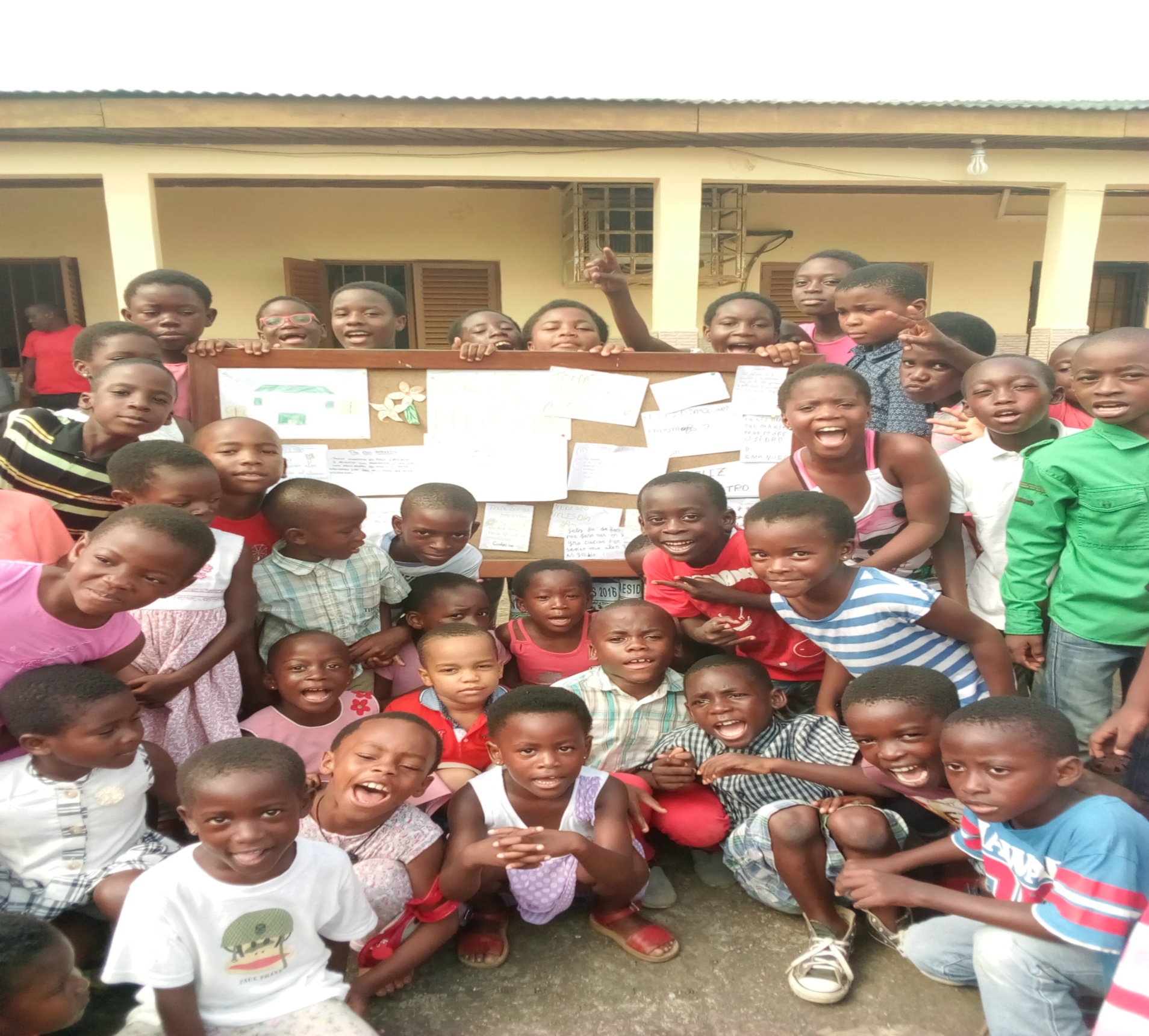 Maestro, profesión Sagrada Que imita a Cristo Jesús…
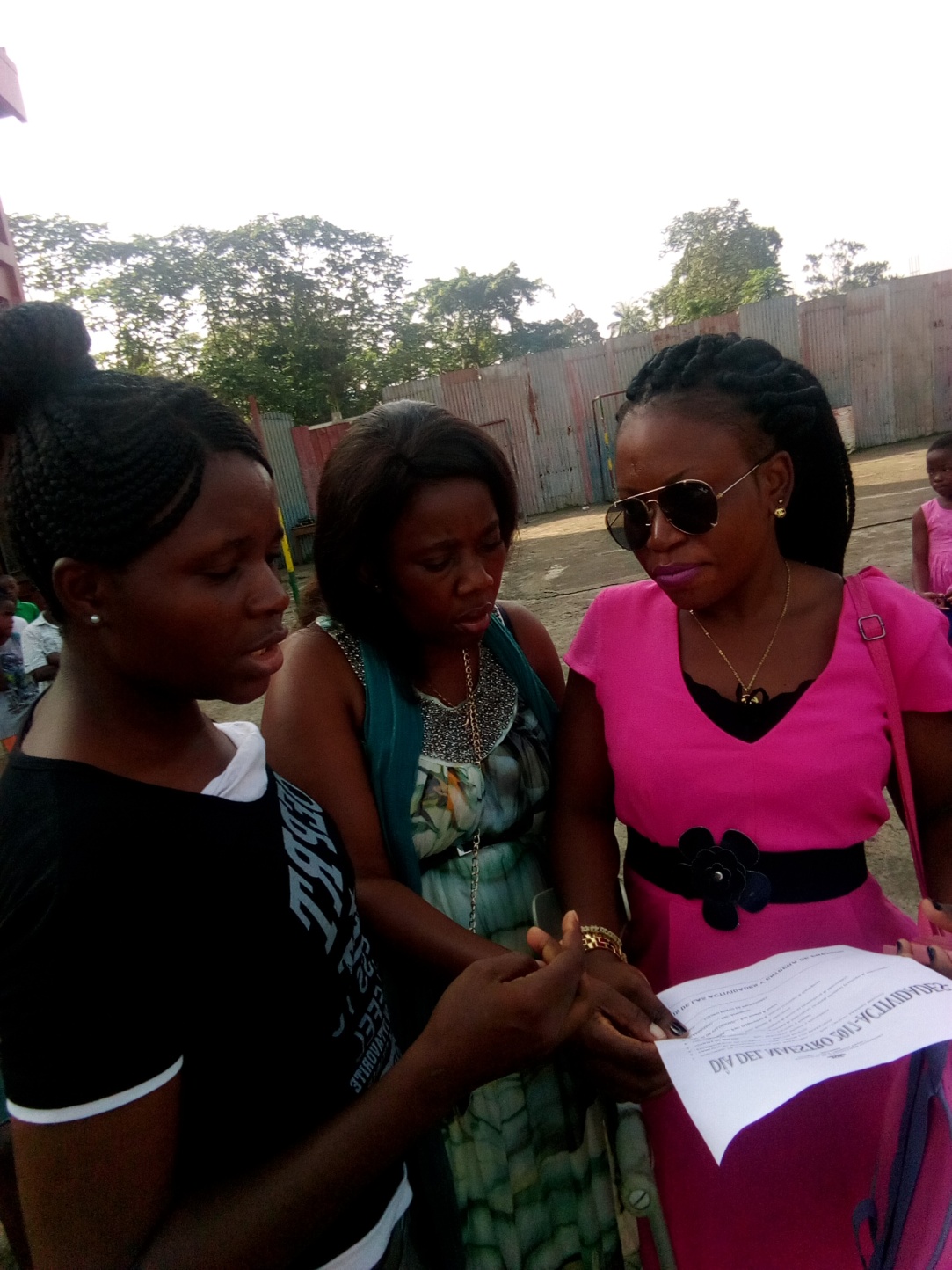 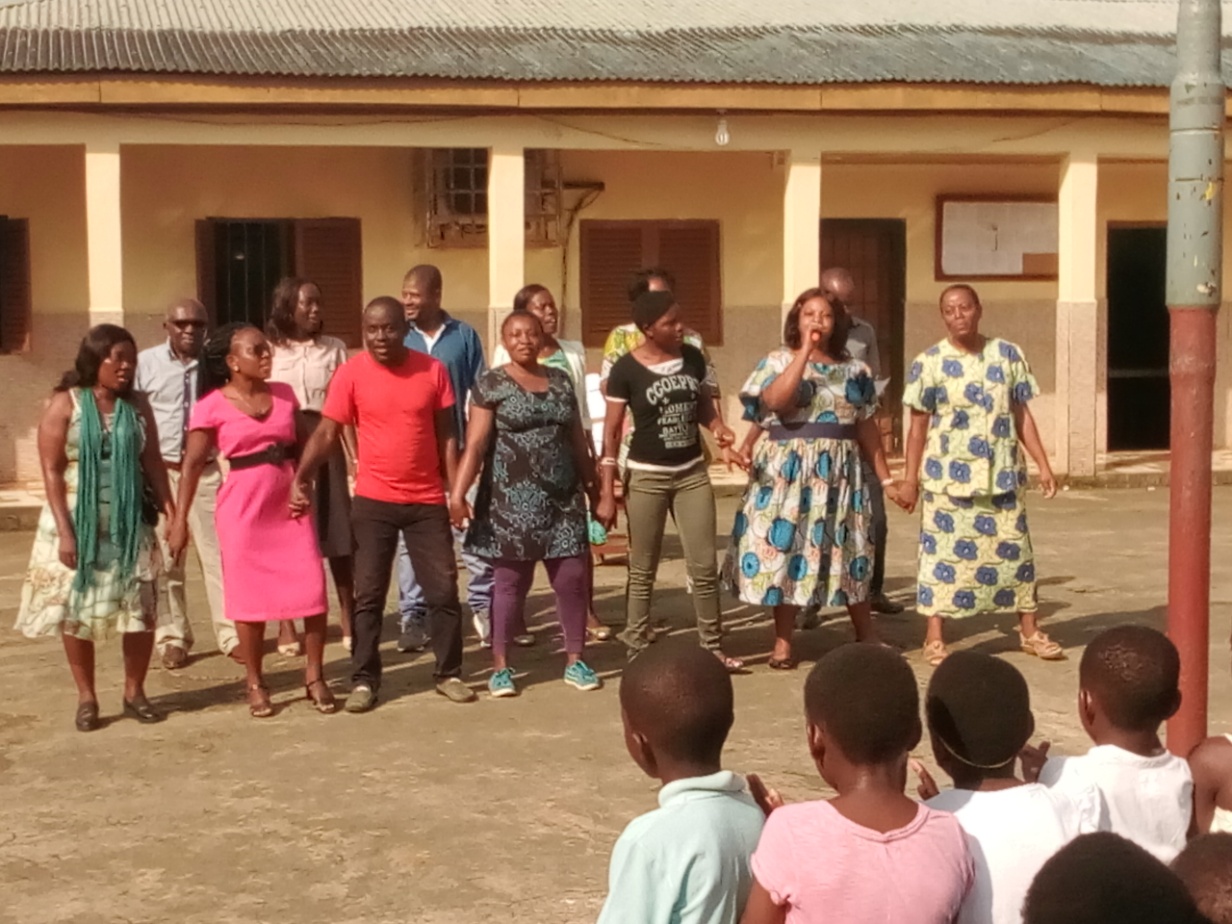 ¡qué divertido es ser maestro!
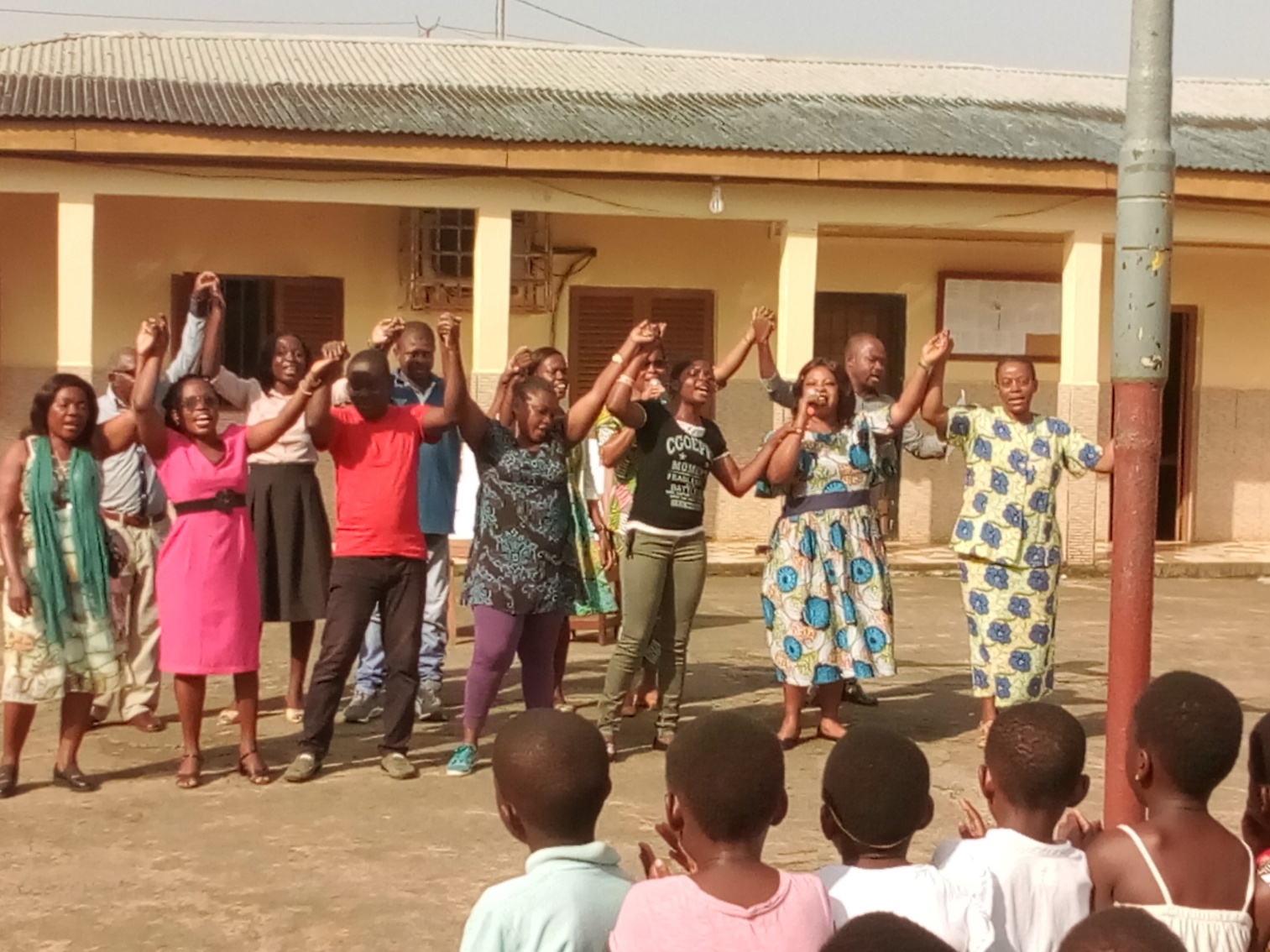 El maestro; enseña, educa, sana...
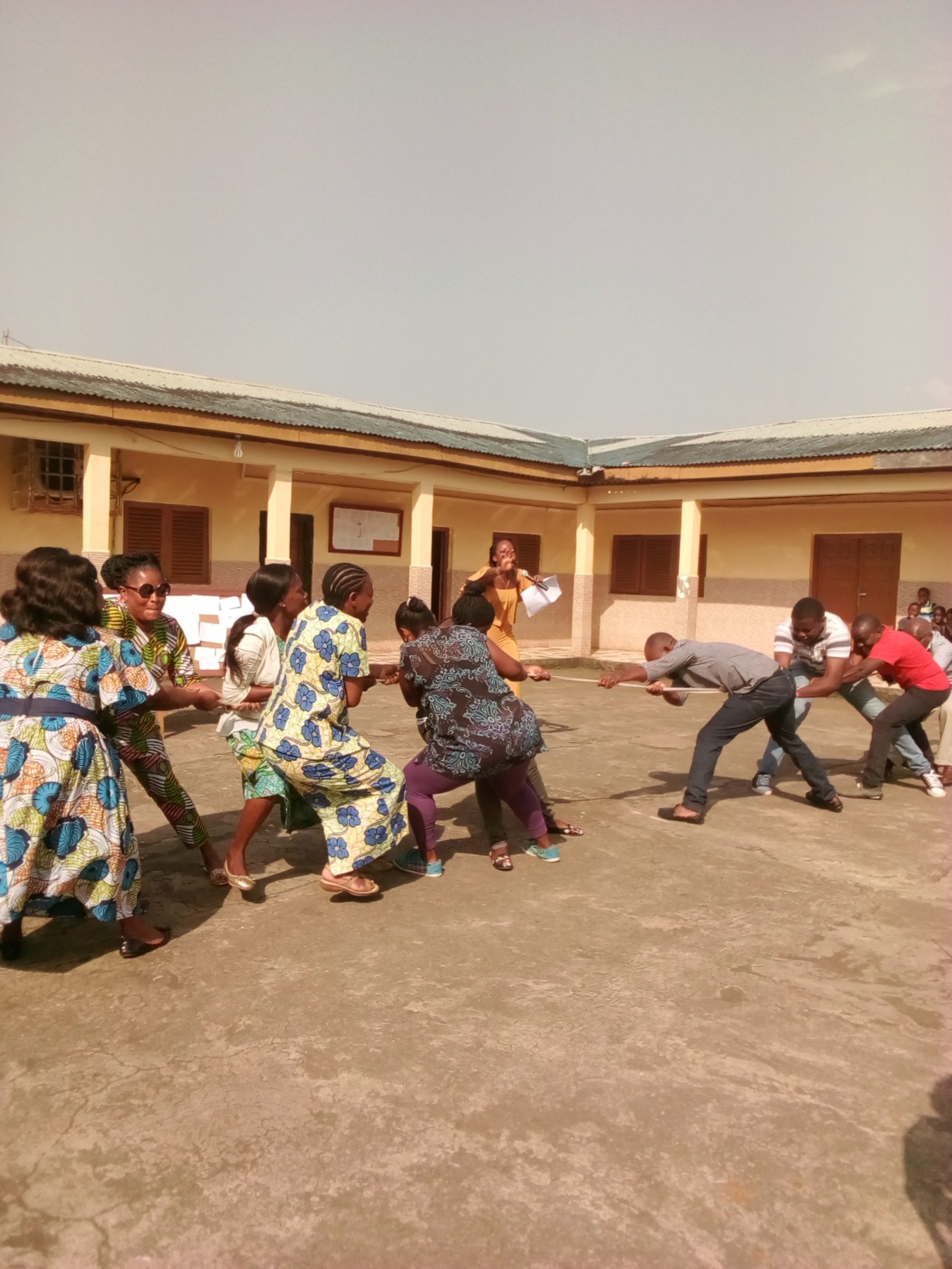 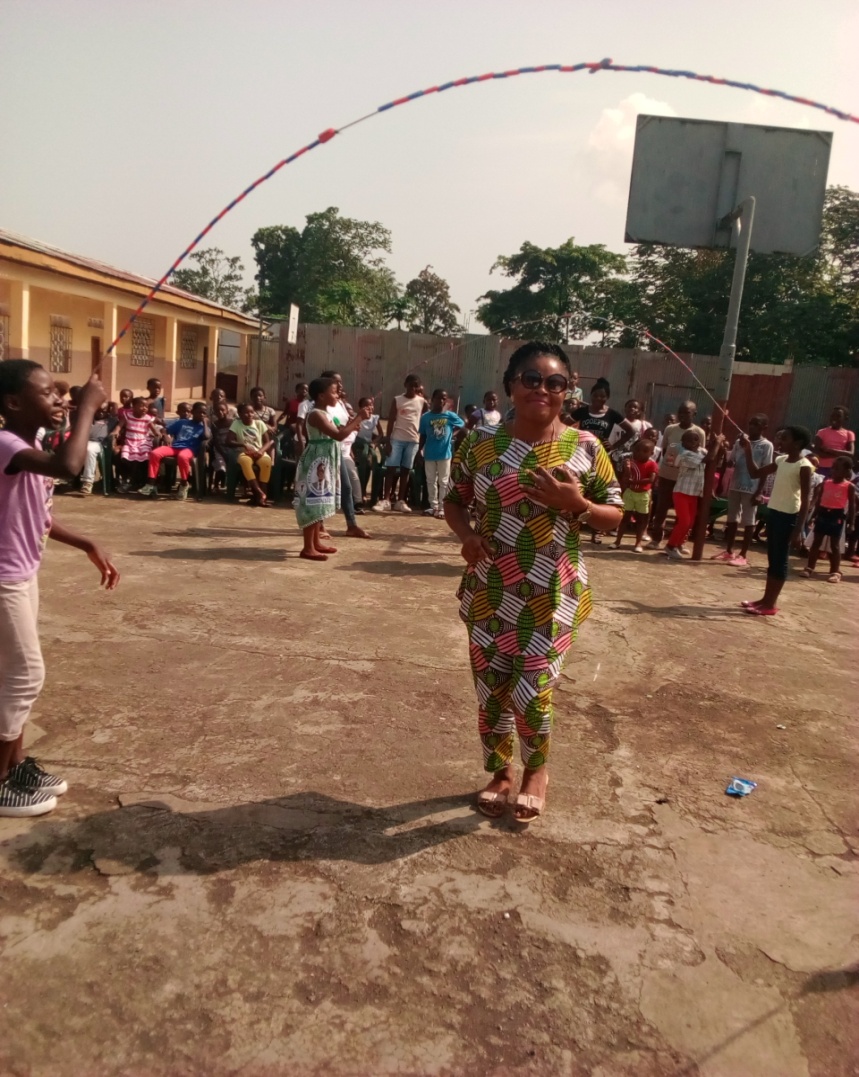 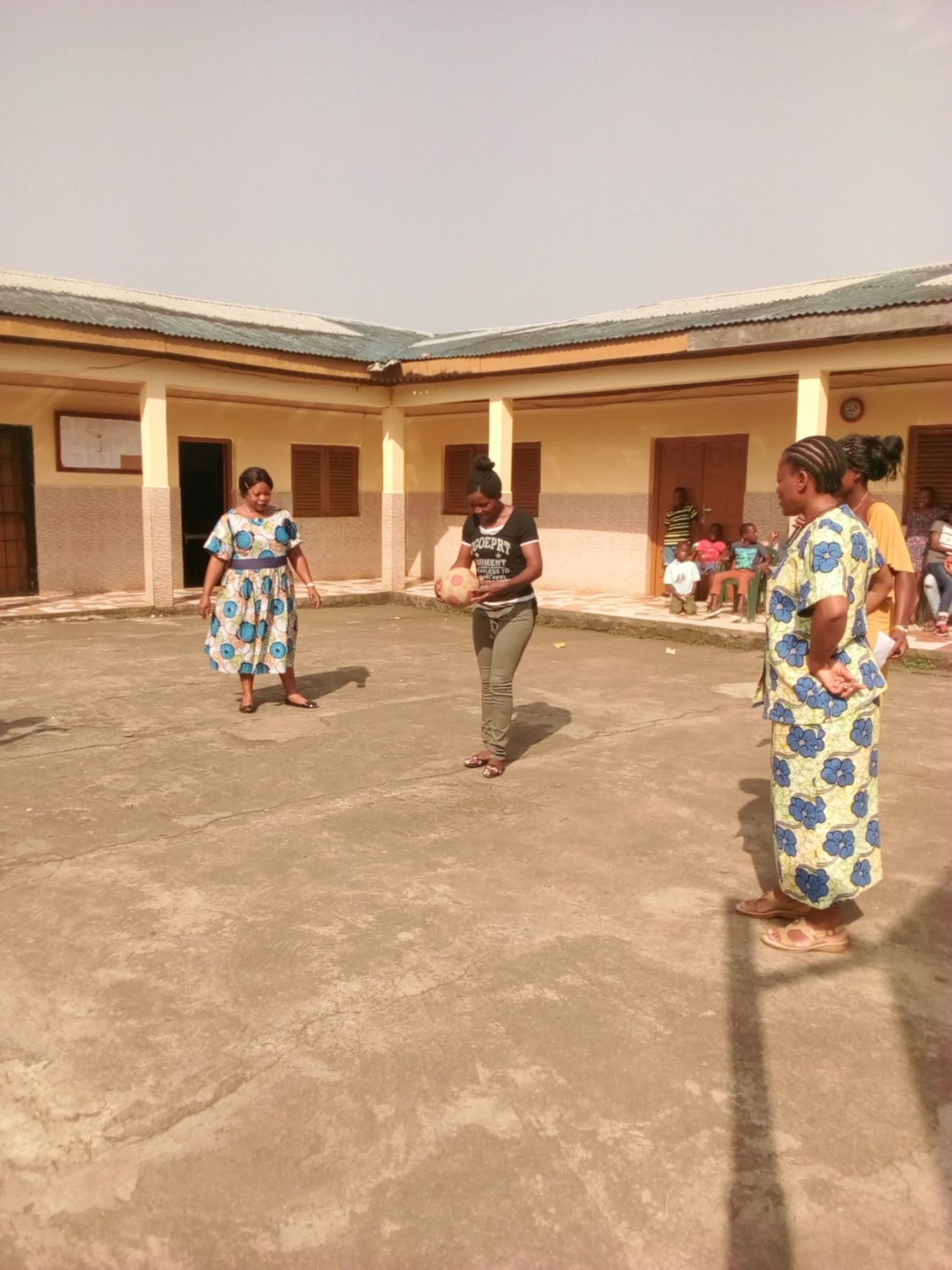 El maestro enseña con su ejemplo
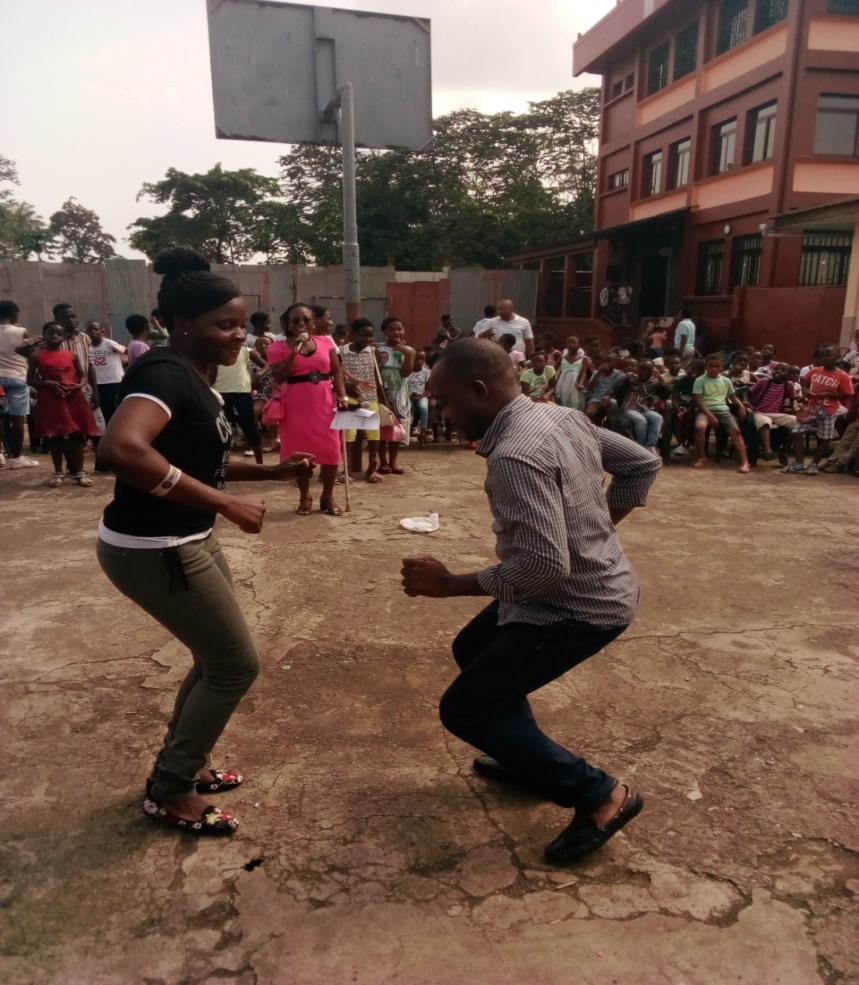 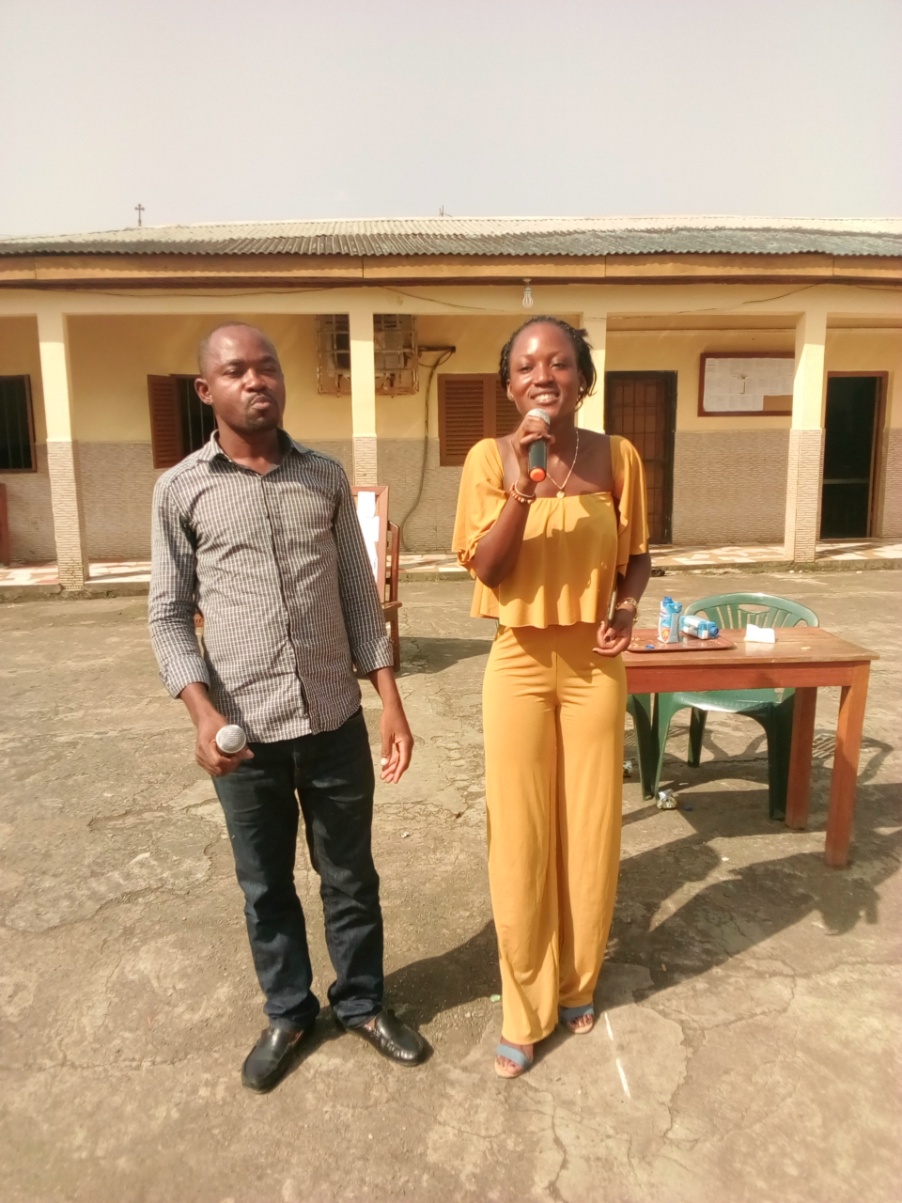 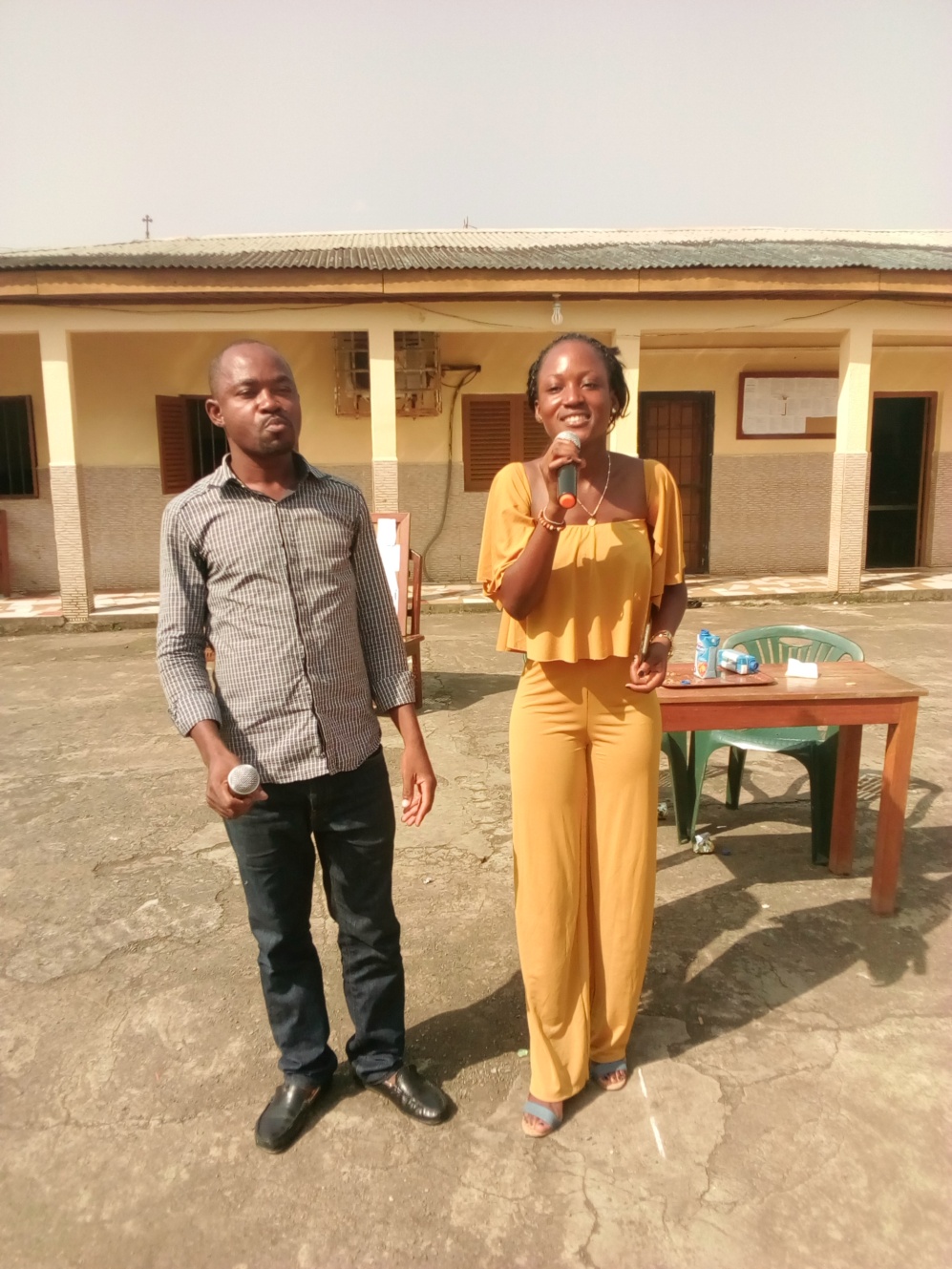 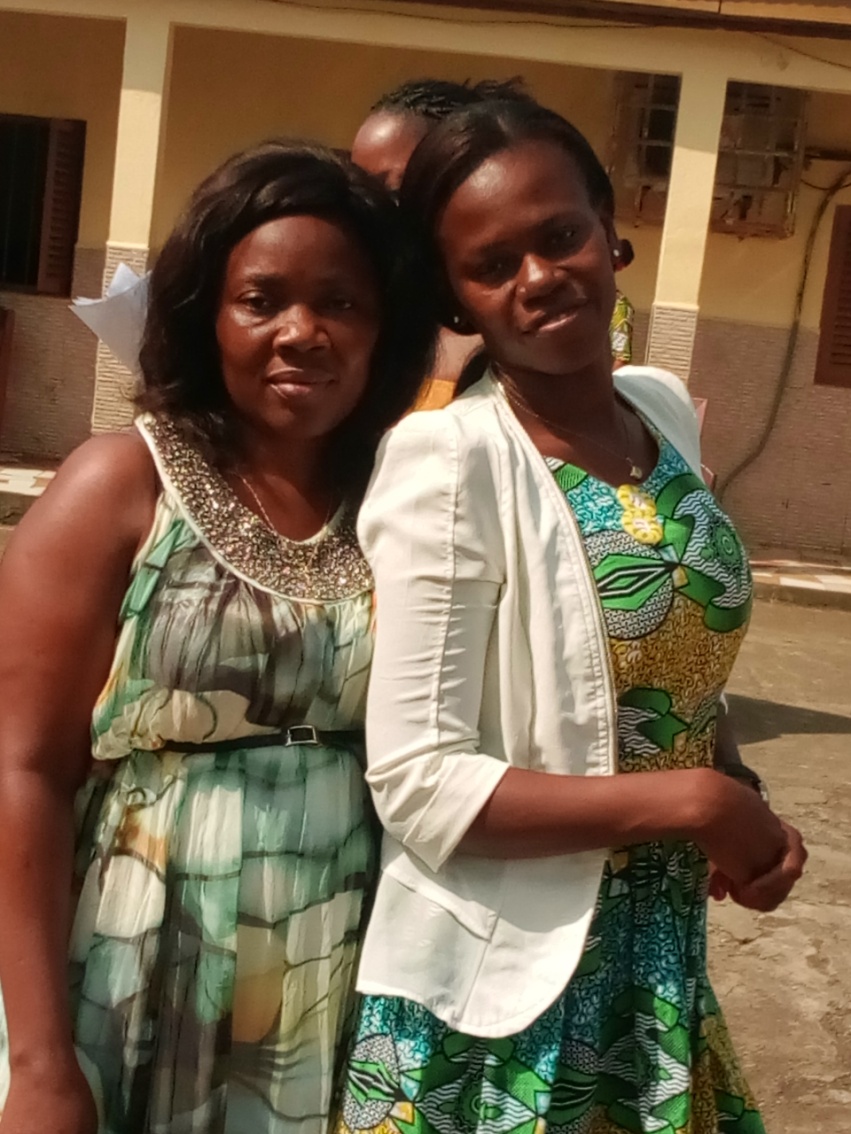 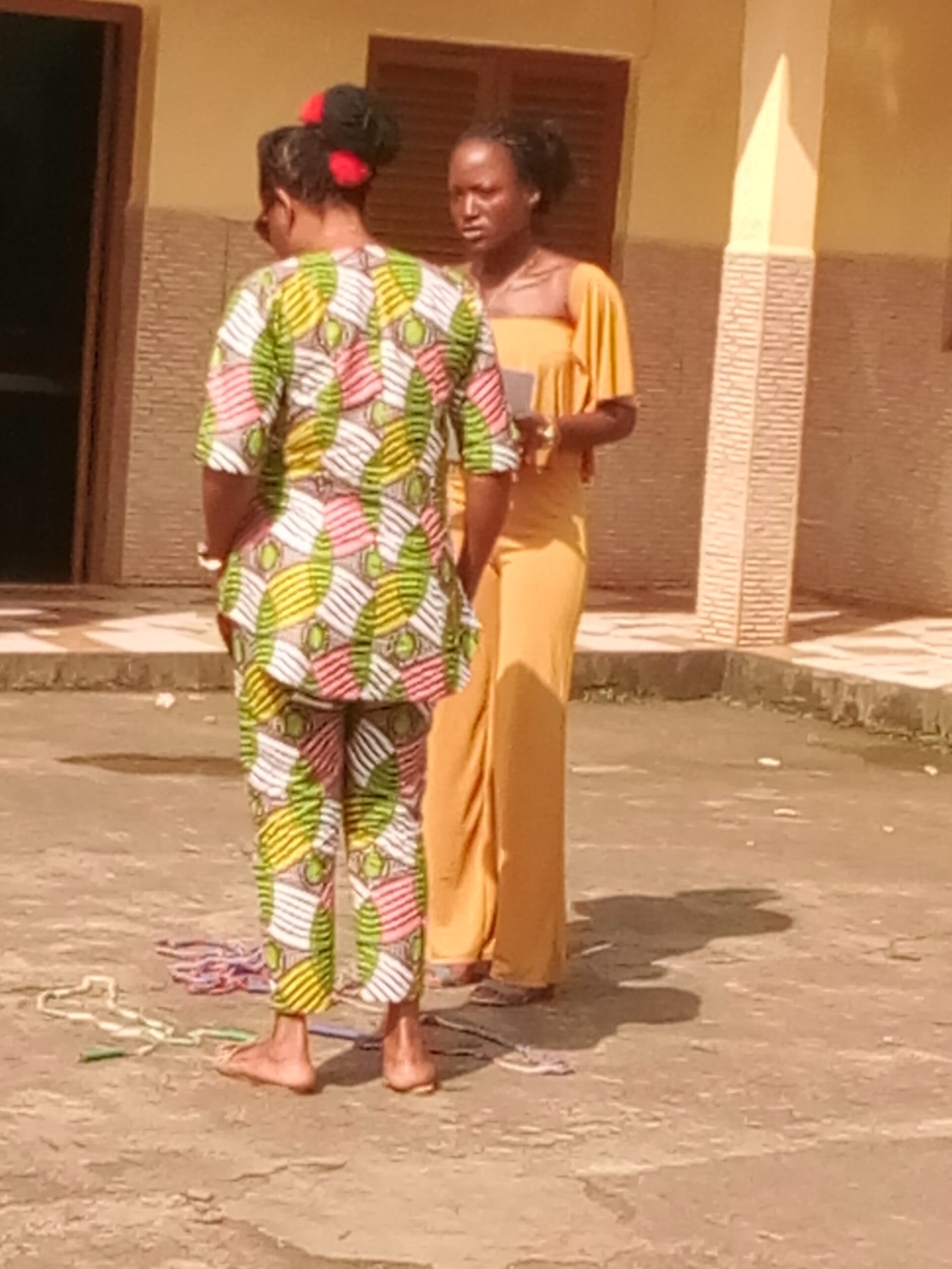 Maestra
siempre serás…
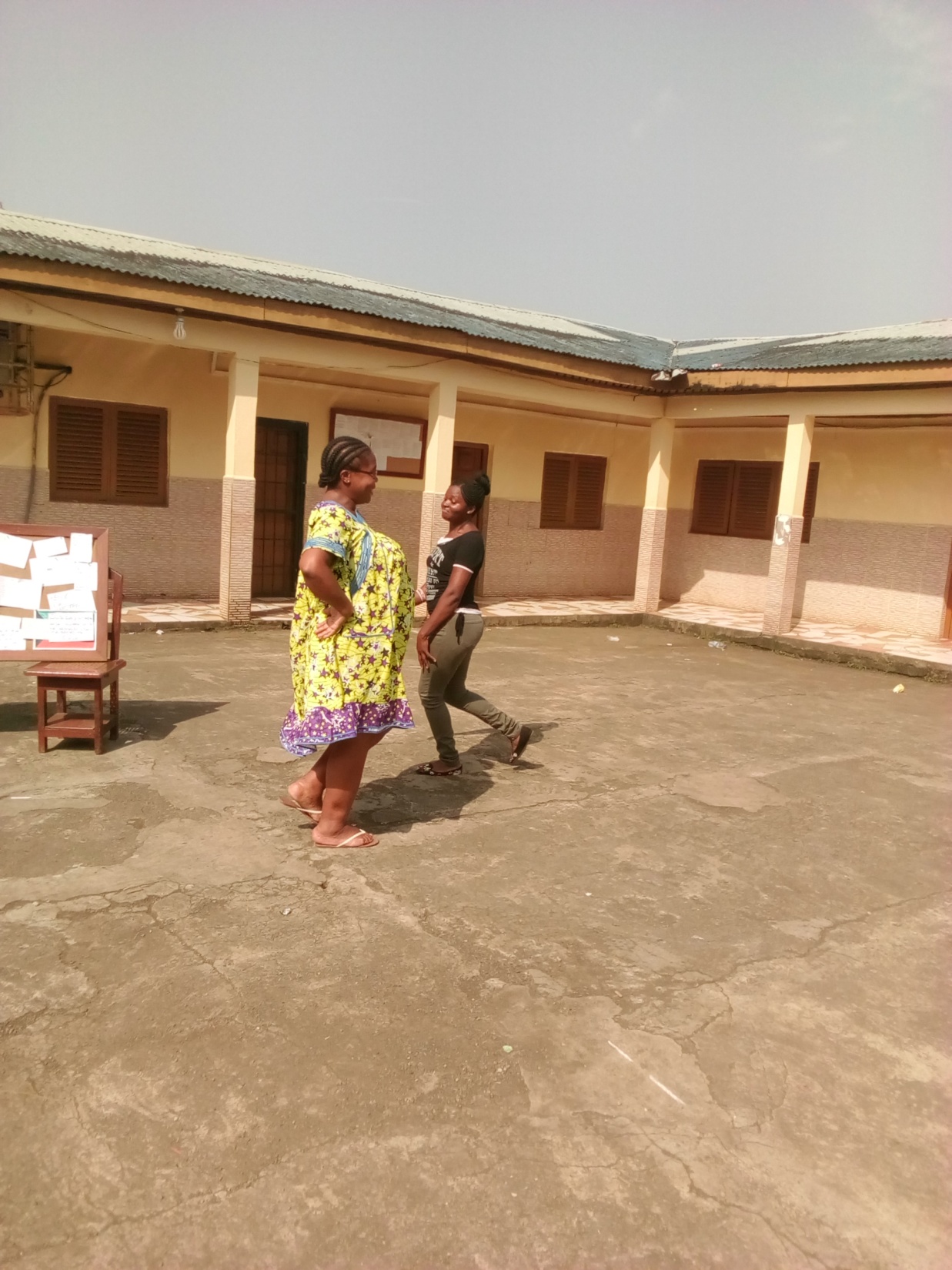 El maestro también sabe jugar…
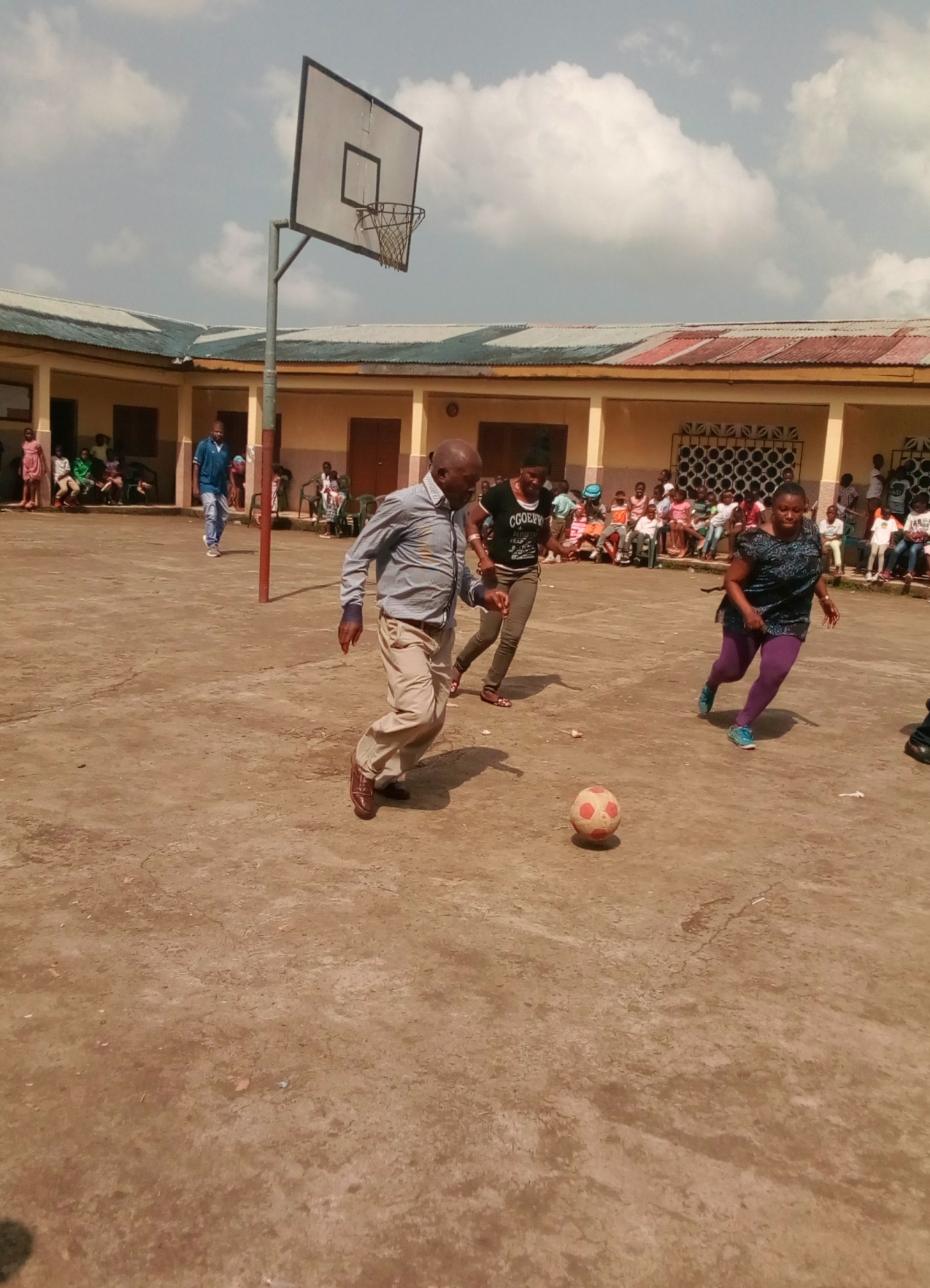 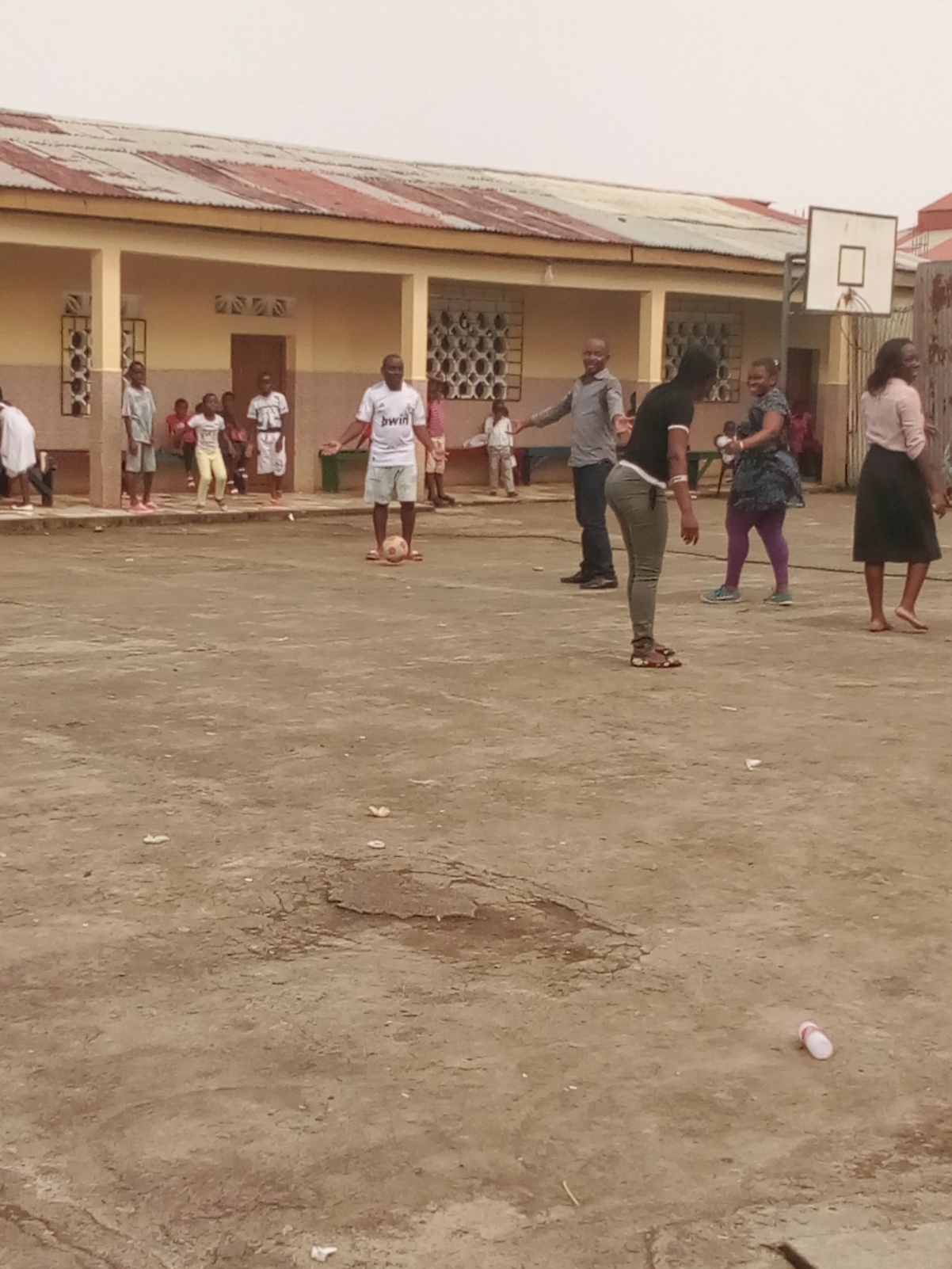 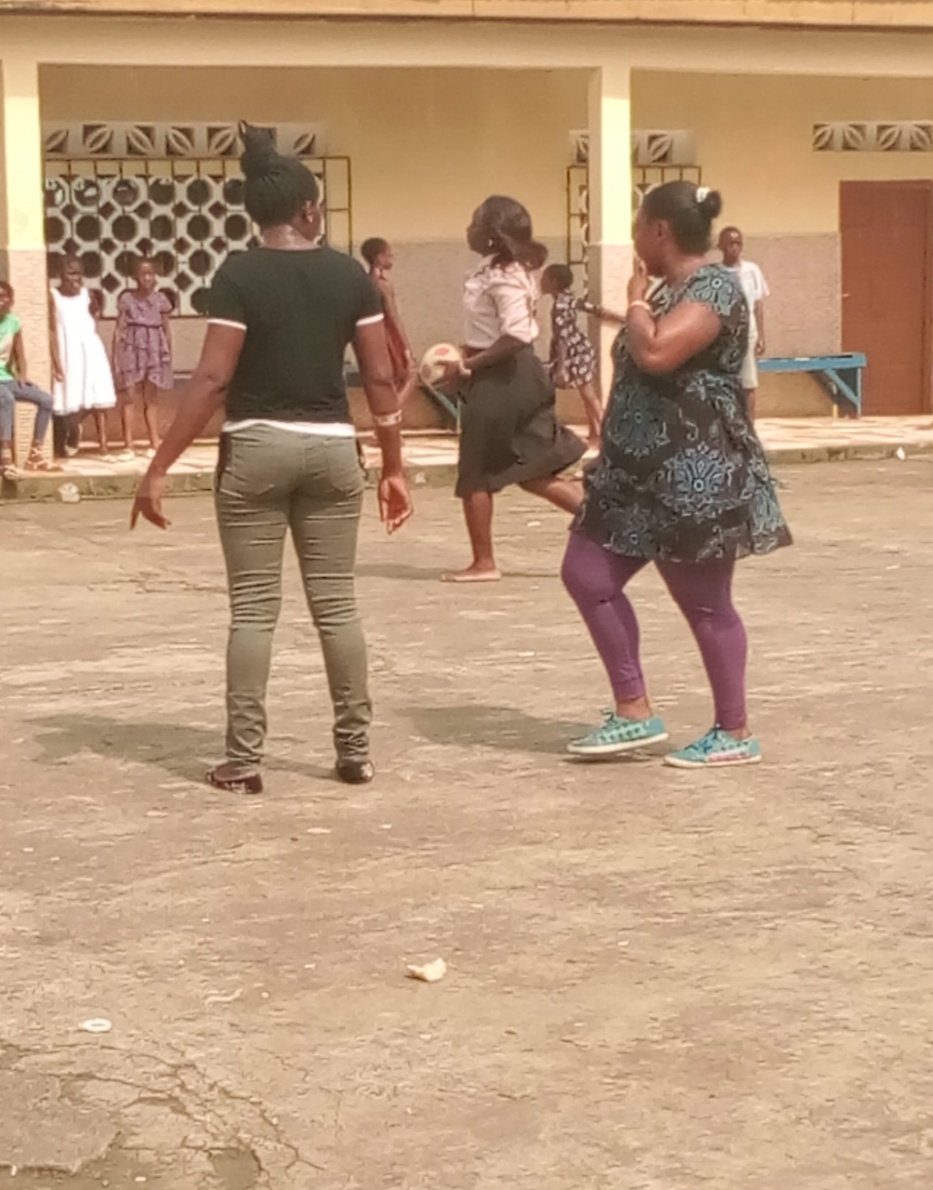 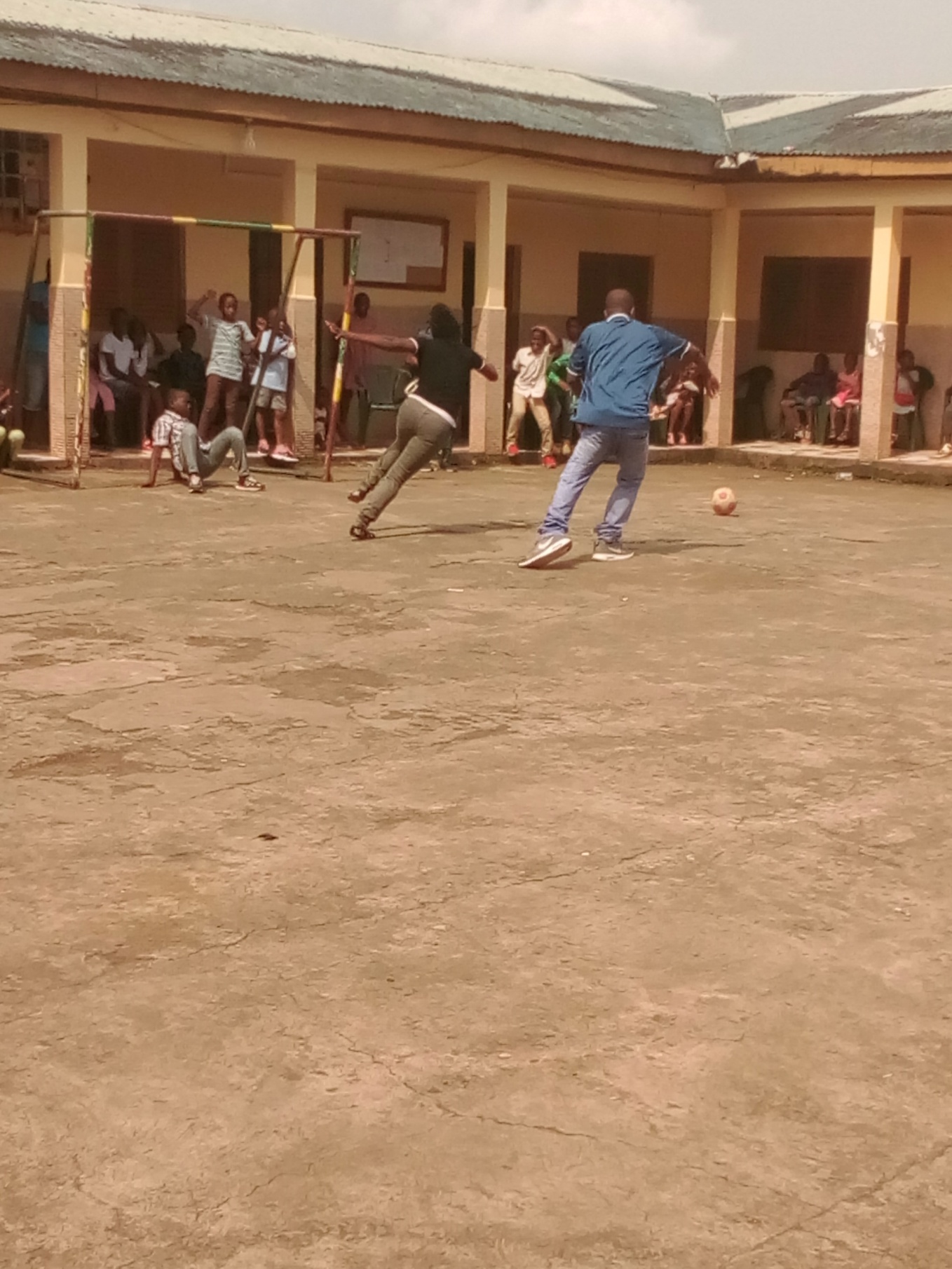 Ser maestro es tener vocación  de servir  y ser  el ejemplo…
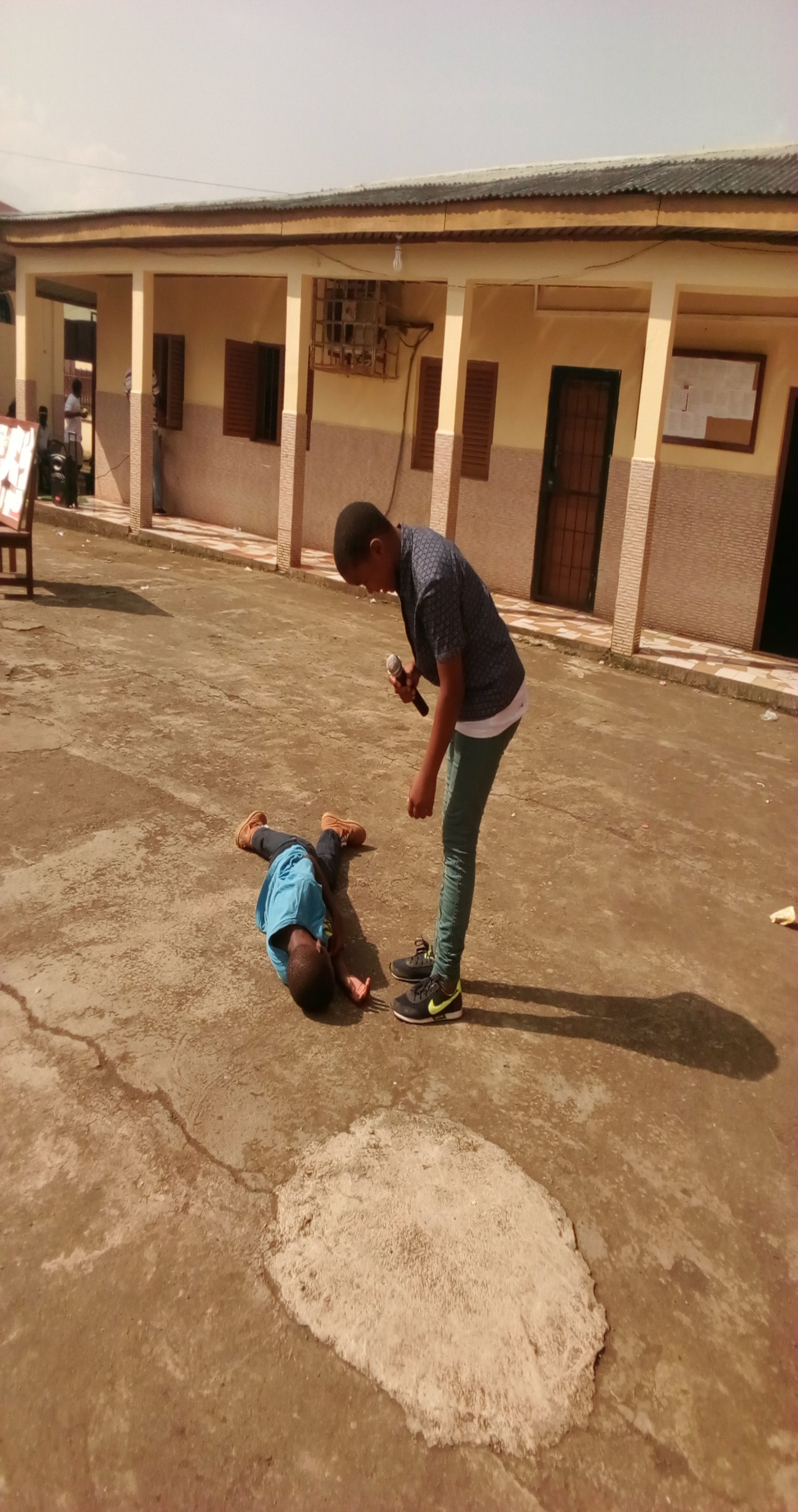 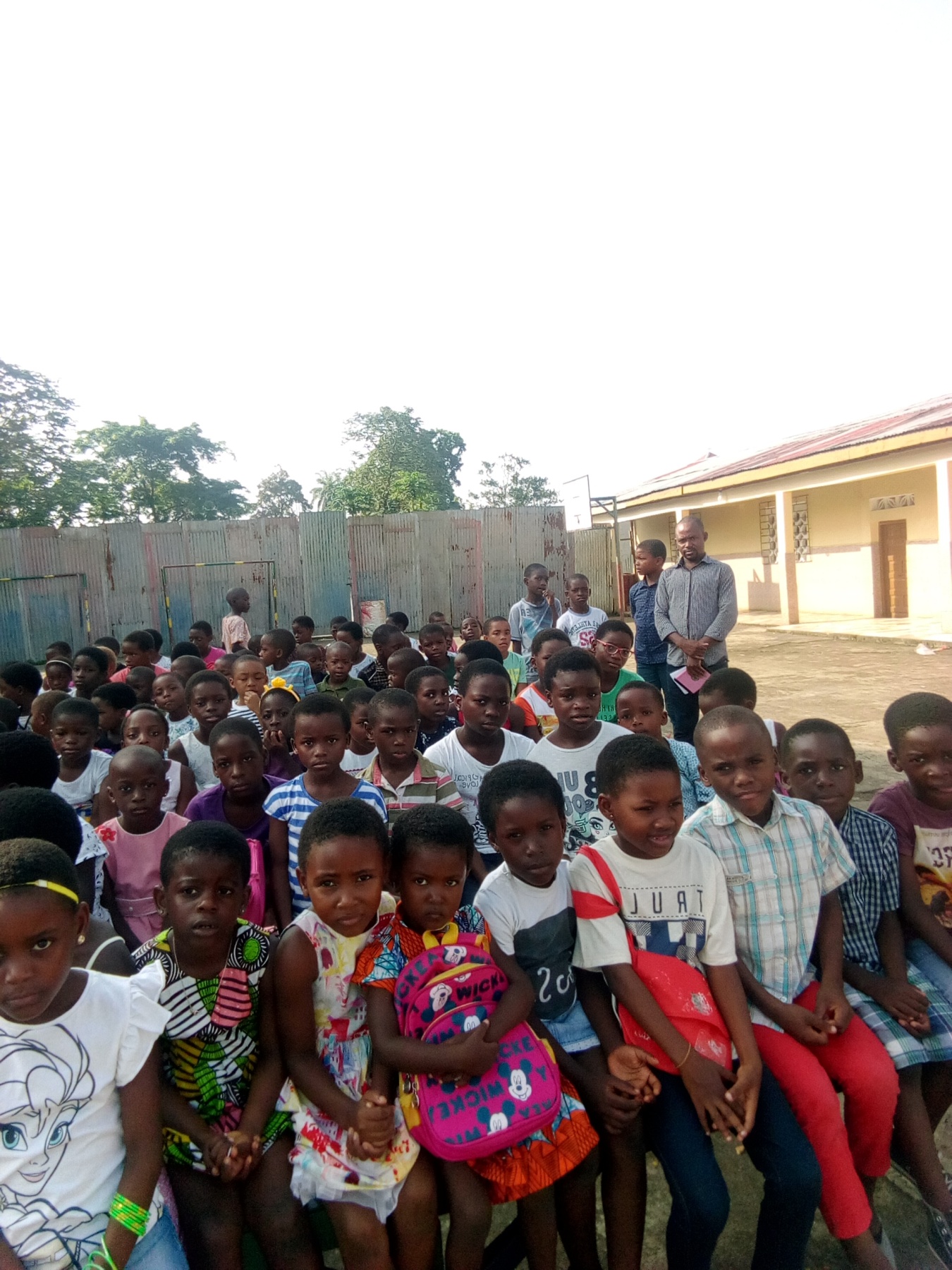 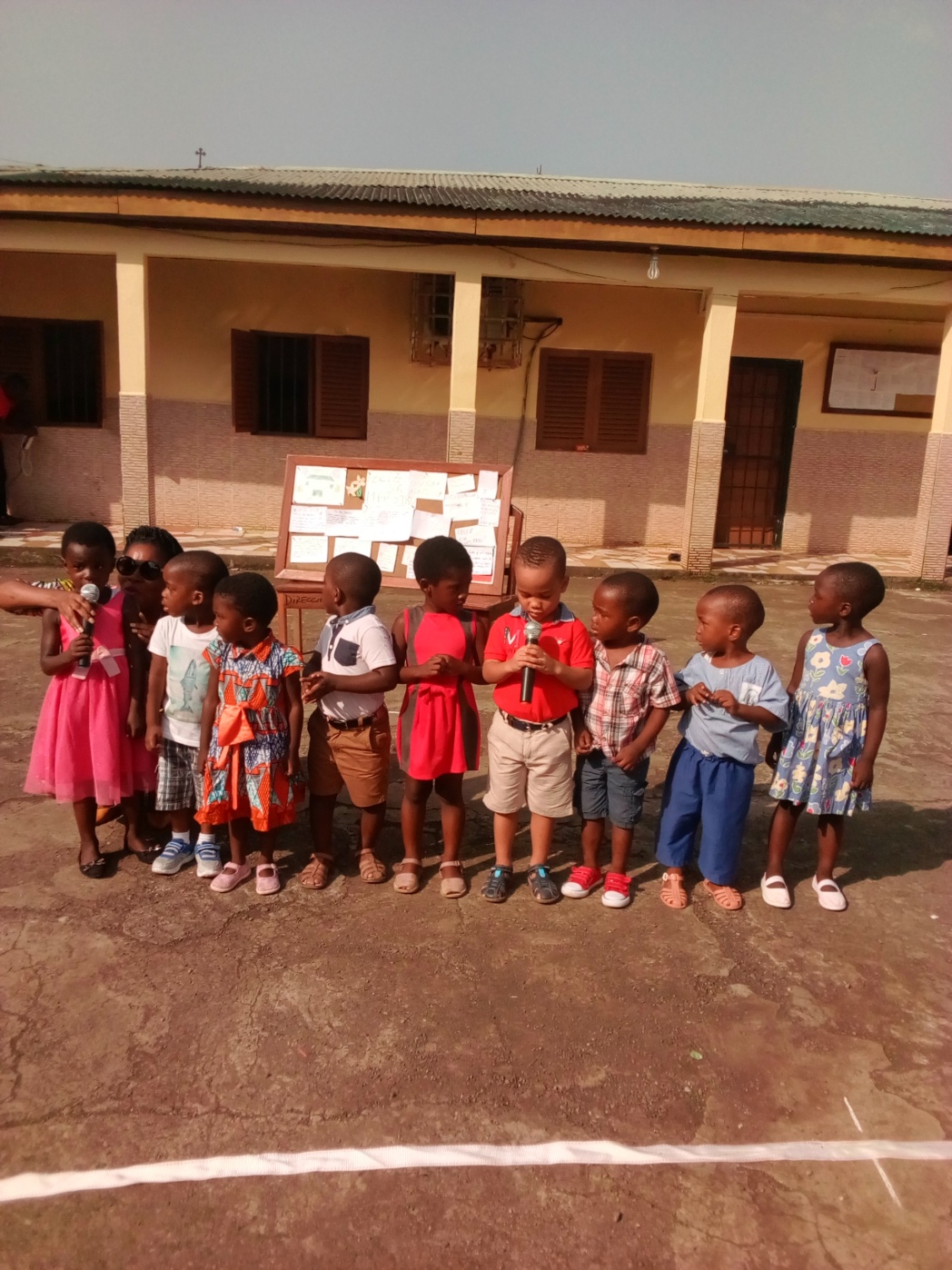 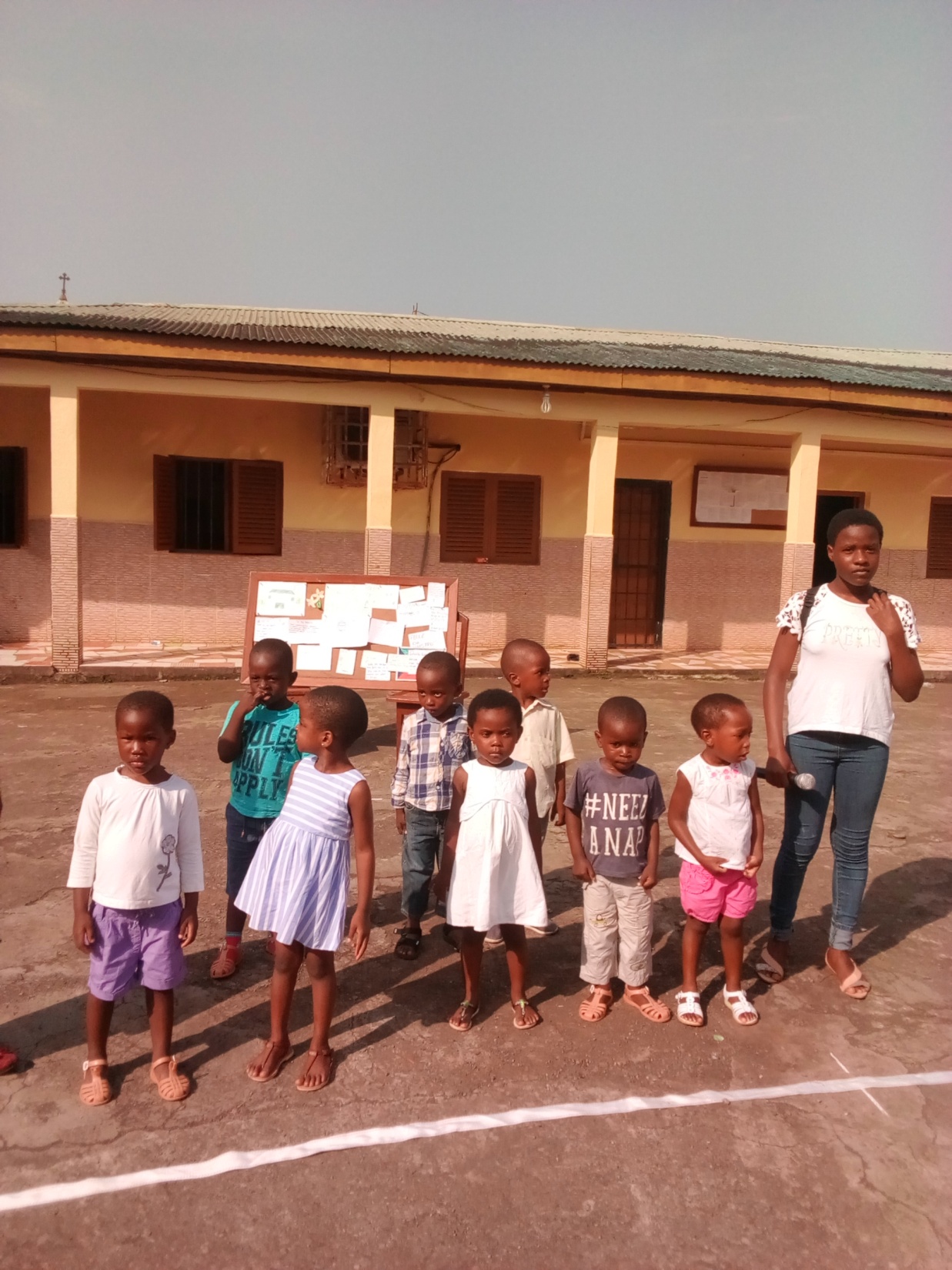 Querido Maestro, tú me enseñaste…
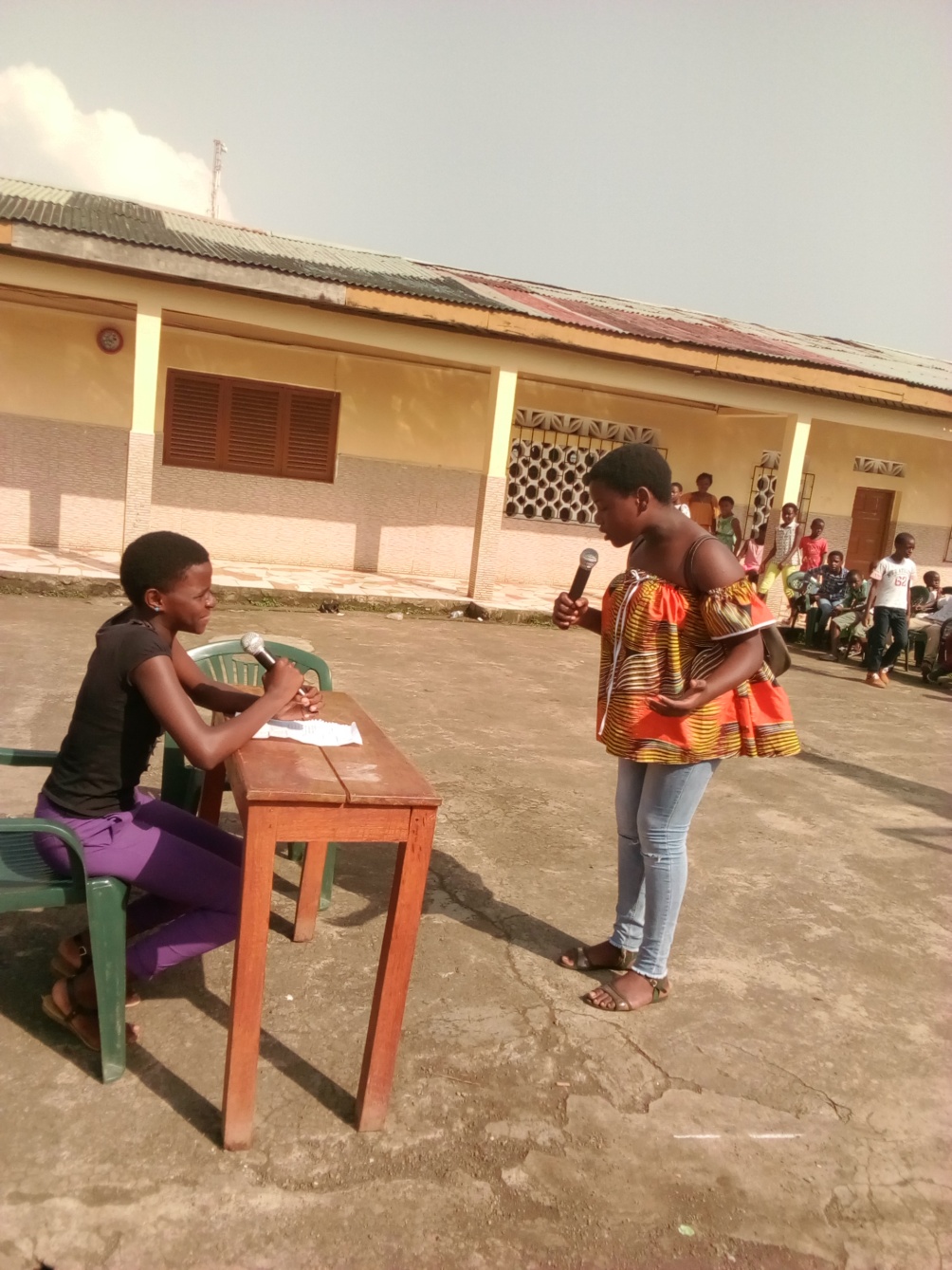 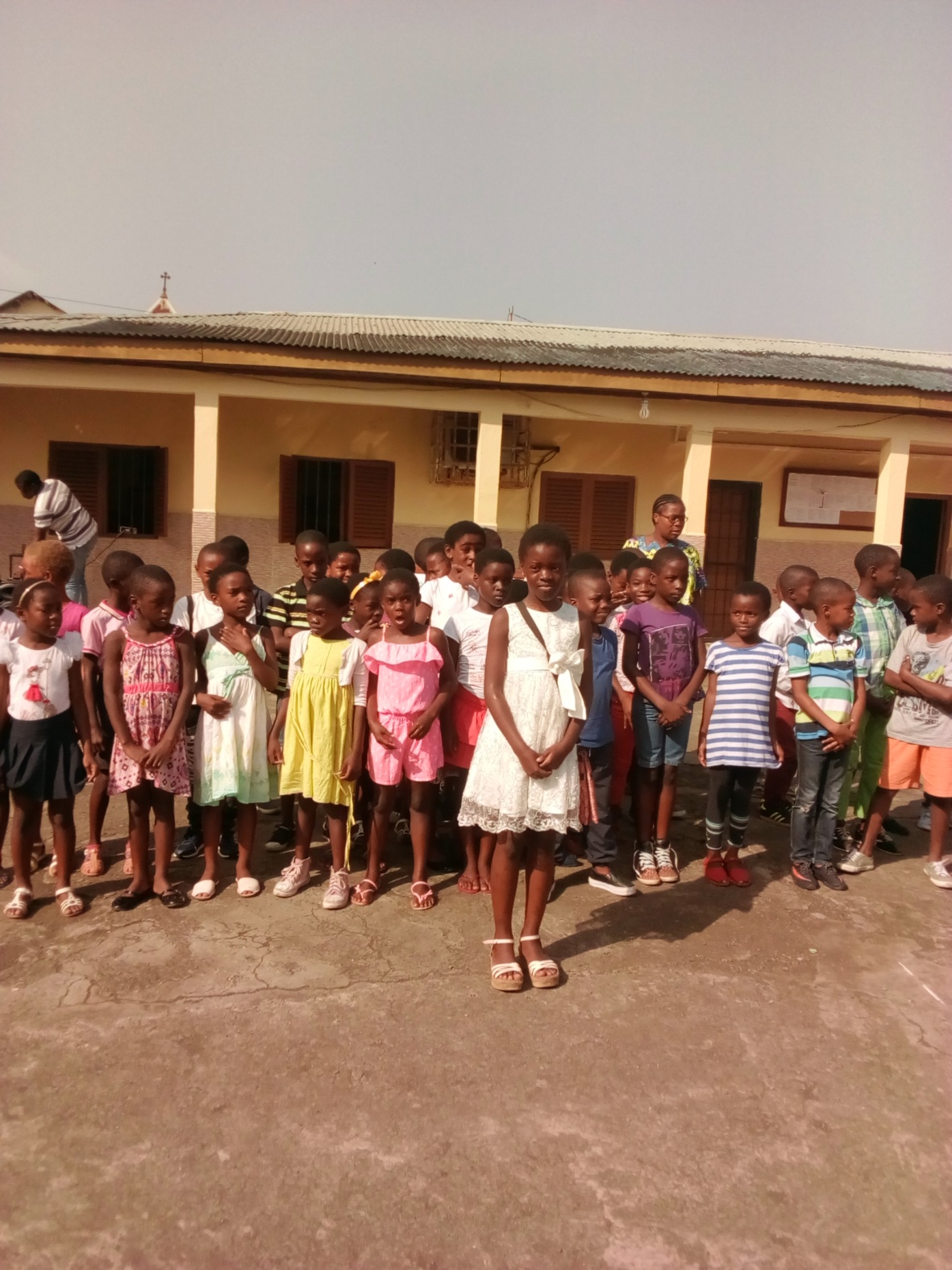 Querido   Maestro, querida maestra, me ha gustado que;
Tu exposición
hayas saltado a la comba.
Me ha gustado todo, me ha gustado la fiesta…
hayas jugado al futbol
hayas llenado botella
hayas cantado
Gracias por enseñarme
Feliz día
Gracias por enseñarme